NCIP Hub Webinar Series:Collections
April 24, 2014
What are collections in NCIP Hub?
Quick catalog of bookmarks/pins
‘Collect’ notes, web sites, images, files etc.
Organized by topic/subject/theme
Community driven and social
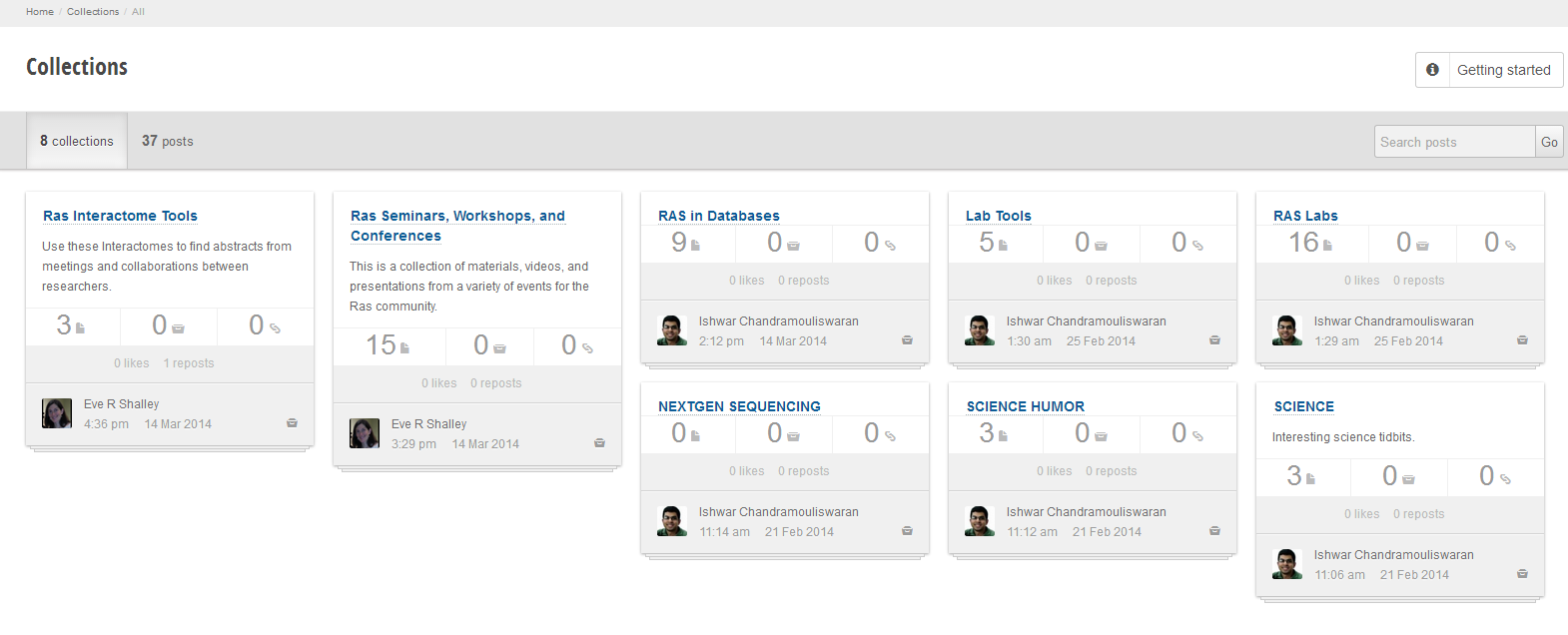 How did it come about?
Basics of Collections on NCIP Hub
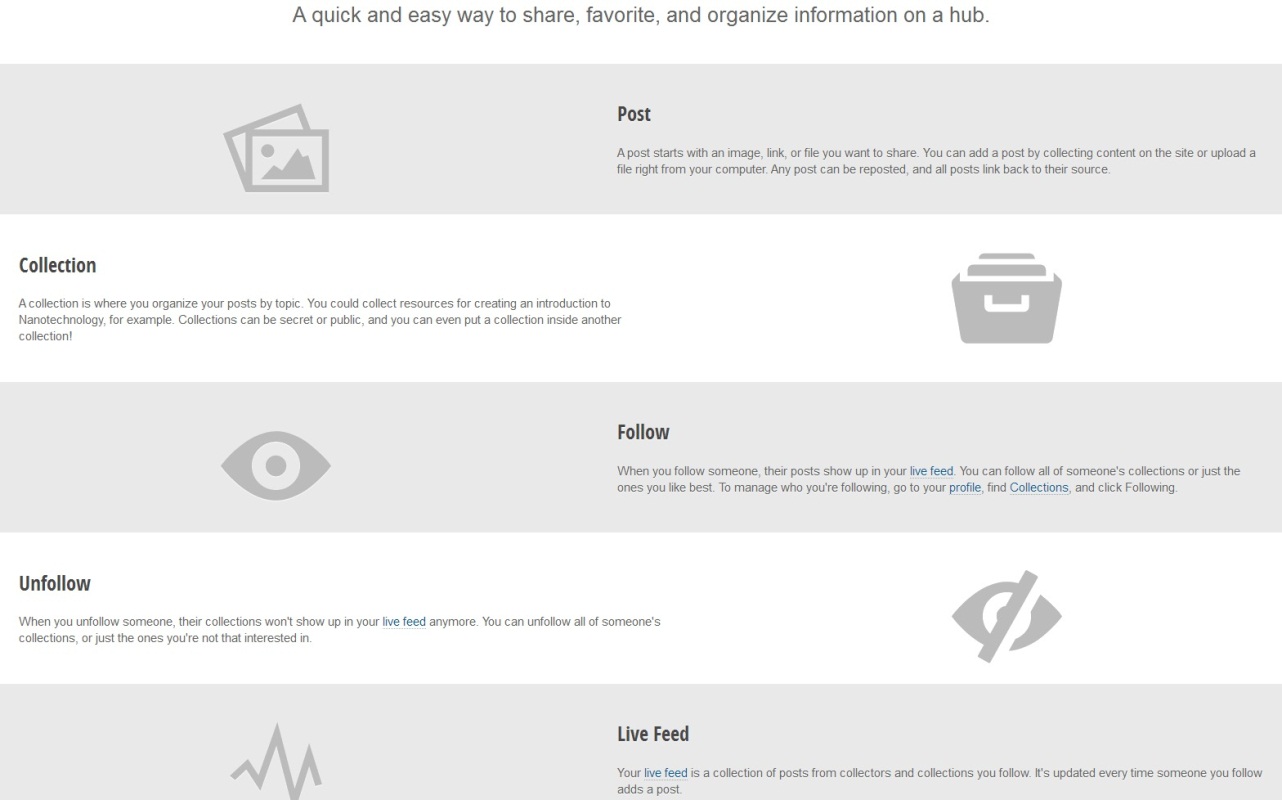 Browse public collections and posts on NCIP Hub
Like, comment or collect a post 
Collect, follow/unfollow a collection
Personal Collections
Collections can be created by an individual Hub user
Create from personalized dashboard
Access level can be public/private
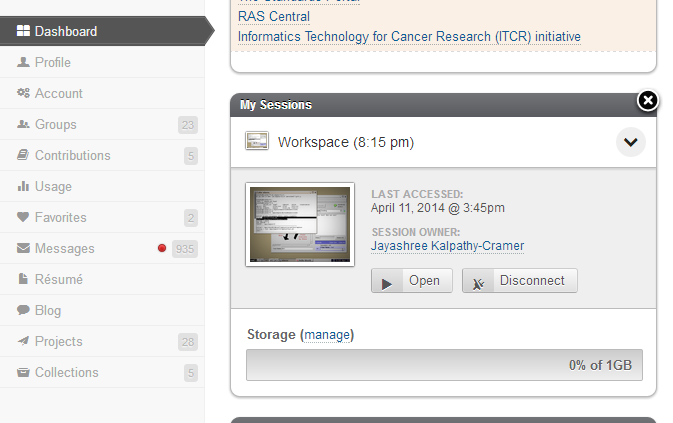 Group Collections
Collections can be created inside a group
Access level of the group
Configurable between manager & member
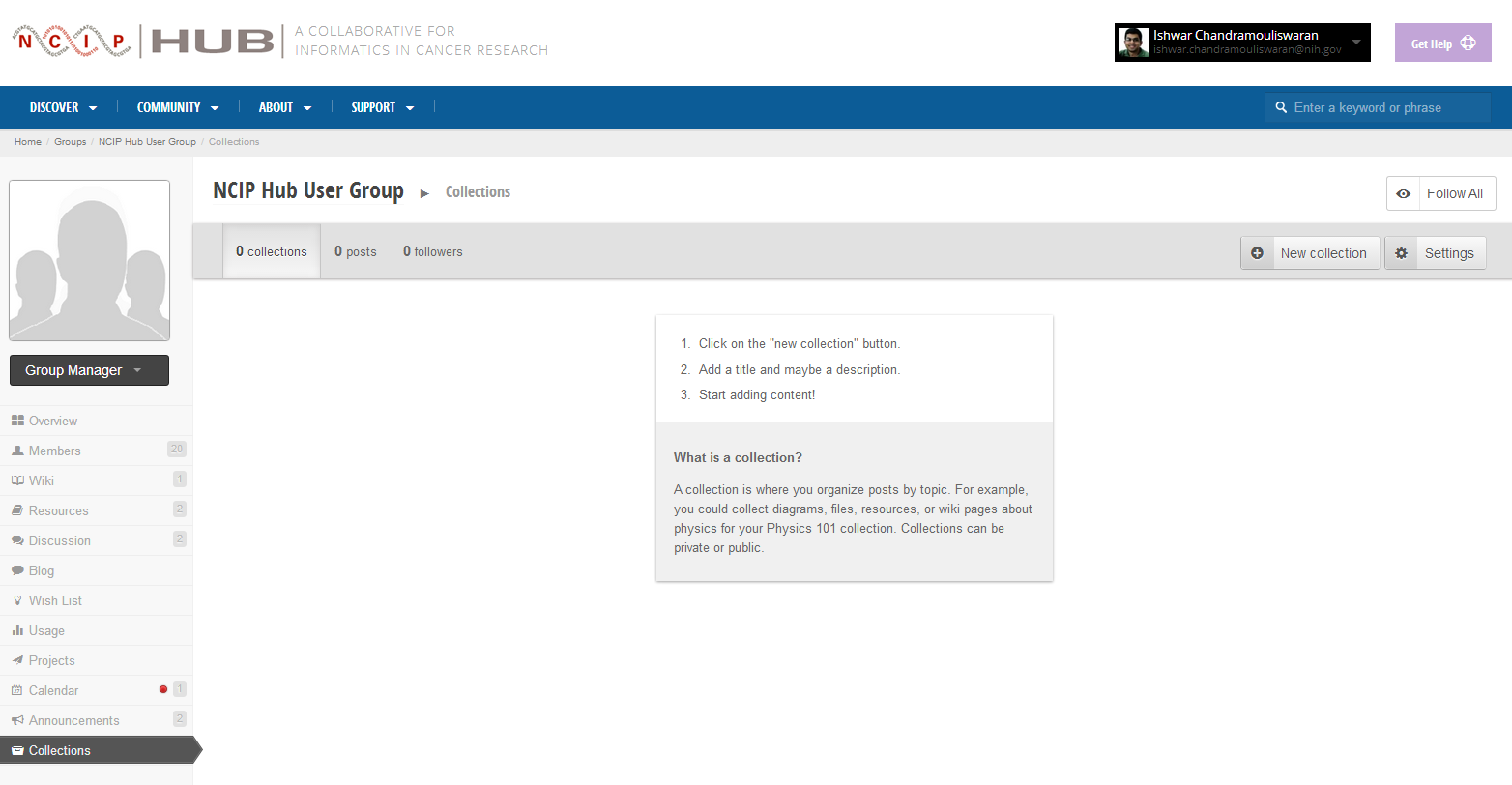 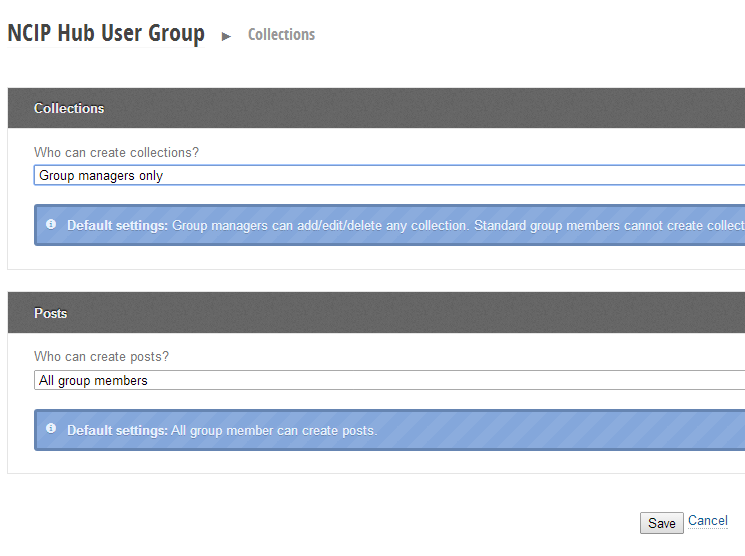 Basics of Collections – Create a Collection
Step 1: Create the collection – Folder/Container
From inside group or from personal dashboard
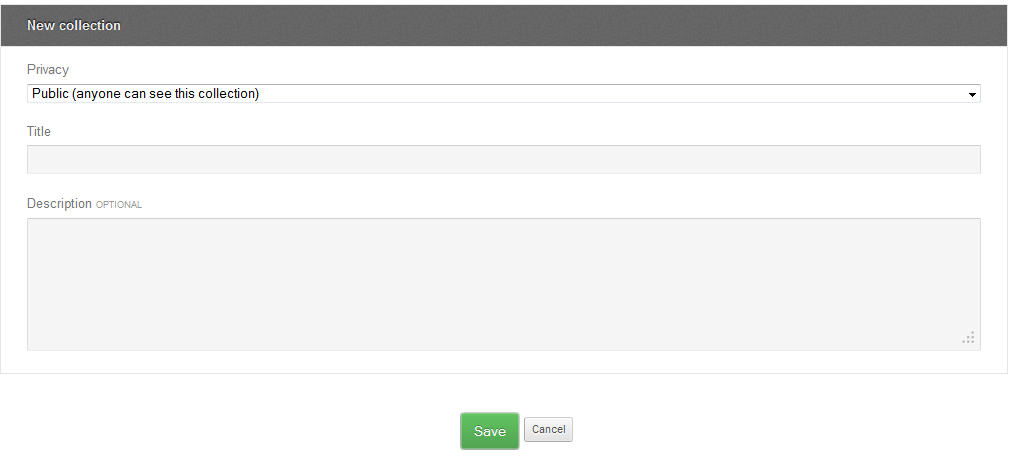 Basics of Collections – Create a Collection
Step 2: Create a post with images, links, docs, etc.
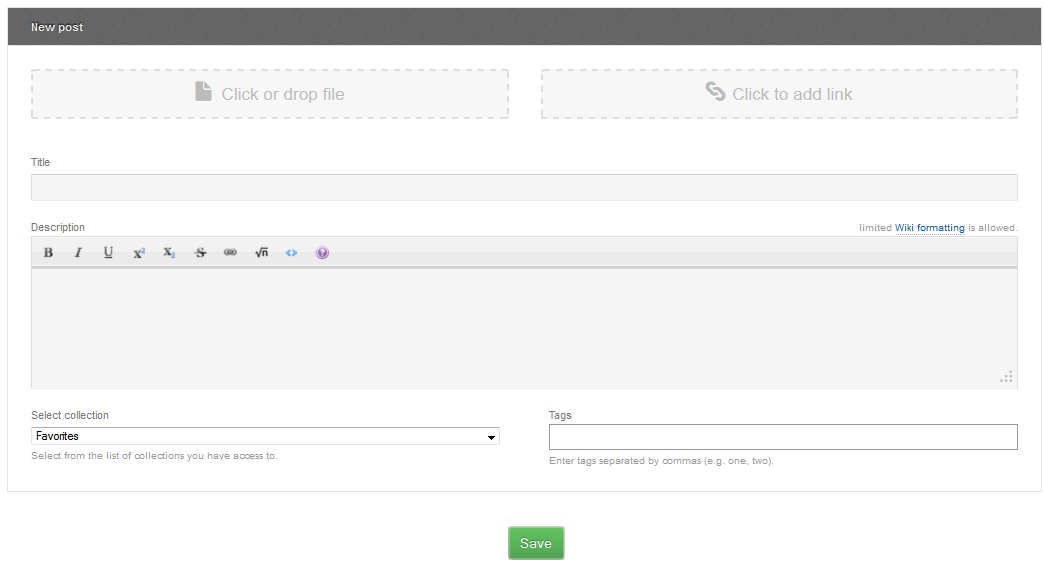 Basics of Collections – Create a Collection
Step 3: Collect posts or other collections to add to your collection!
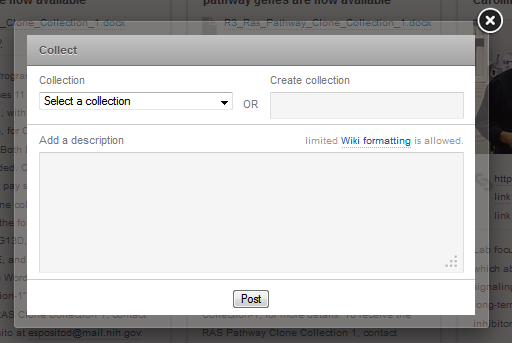 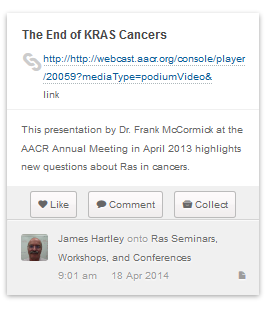 Collections on NCIP Hub
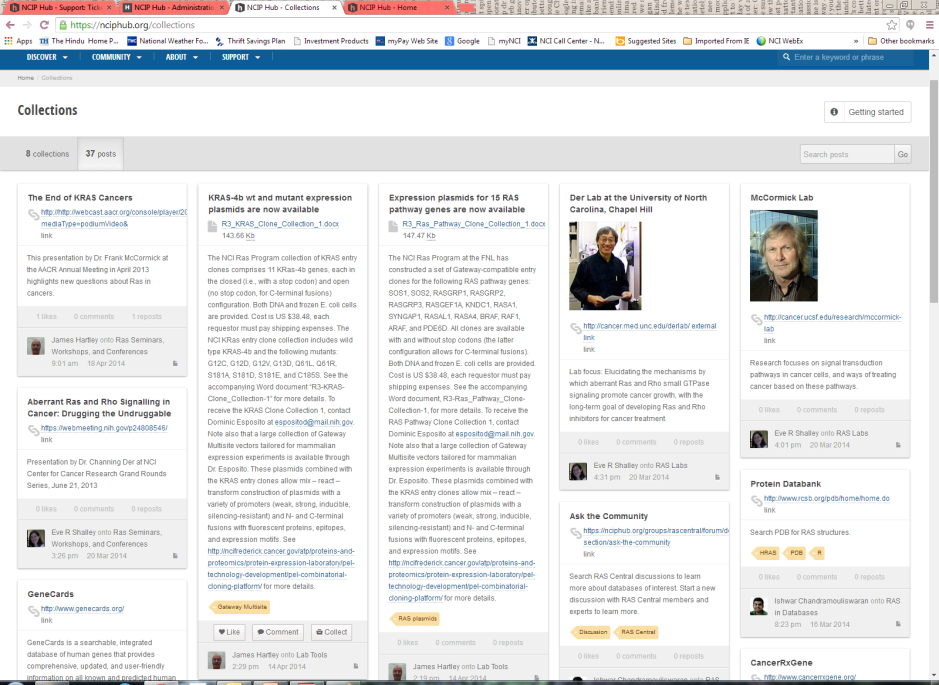 Browse public collections 	  


Follow a single 					               collection(s)/users/group
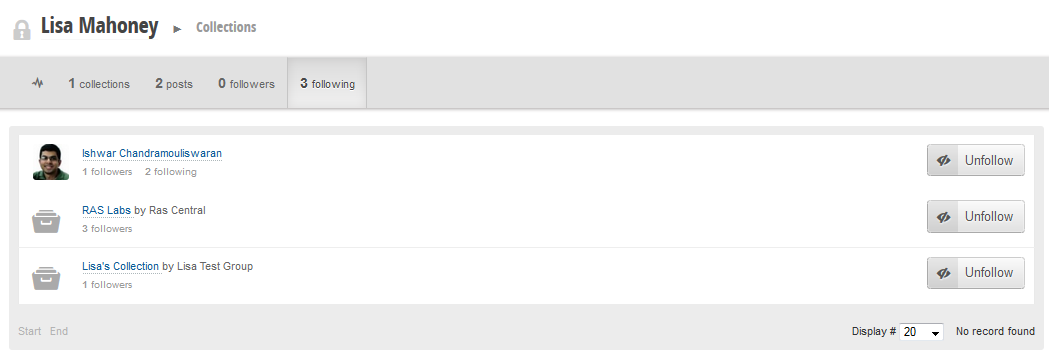 When do you use Collections?
Share (external) content easily & quickly
Easy viewing of images
Comment on content and exchange thoughts
Start collections
Start one from your dashboard
Collections
New Collection
Set Privacy 
Name your collection 
Enter a description if you want
Save and add posts
Adding a post to a collection
New Post
Add file, link or both	
Enter a title
Enter description if you want
Set a collection for the files to be added to
Enter any tags
Save
Deleting a post from a collection
If you added the post to the collection:
Delete it from the collection
Gets deleted from the Hub
If you collected the post from another collection:
Remove it from the collection
The post will remain in the original collection but will no longer be in your collection